MOAR 2021-2022 Policy Priorities
Moving from Overdose Tragedy to Destination Recovery 
                             During COVID’s Isolation there were 1141 Confirmed Opioid Overdose Related Deaths  
             Black non-Latinx and Latinx males experienced increased opioid-related overdose death rates from 2018 to 2019
Increasing Quality and Quantity of Peer to Peer Recovery Support Services 
 Act Relative to Recovery Coaching –  MA legislature H2382/S1452 to maintain recovery coaching fidelity
5 more Peer Recovery Centers –  Move from 26 to 31 centers to offer valued community support, involvement
Filling The Continuum of Care Gaps with Ethical Standards of Care
Low Threshold Housing  to reduce homelessness, overdose deaths, improve health outcomes, and health equity
Access to Recovery for comprehensive care coordination for post incarceration, pregnant women, and US Veterans.
Maintaining the 9 New Family Recovery Residential Services so parenting caregivers and children can all receive recovery  support 
Enhancing Necessary Workforce Opportunities by supporting Mass Rehab Interagency Agreement and Recruitment Strategy with educational and vocational institutions
Mobile and Outpatient Support for the Deaf and Hard of Hearing Community 
Act for Full Spectrum of Treatment- MA legislature H2116/S1292 for 30 days of medically necessary insurance coverage deemed by treating provider
The Sackler Act, US Congress HR 2096, This would prevent non-debtors, like the Sackler family, from using bankruptcy proceedings to be released from lawsuits brought by government entities 
Through DEI consultation, MOAR is moving to address social and racial inequities and the impact institutional racism has on the cycle of poverty, criminal injustices, and access to treatment and recovery.
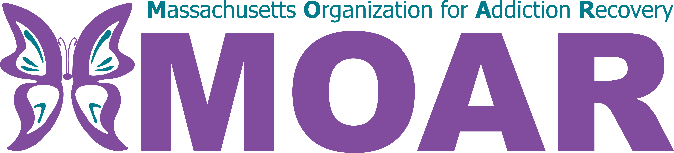